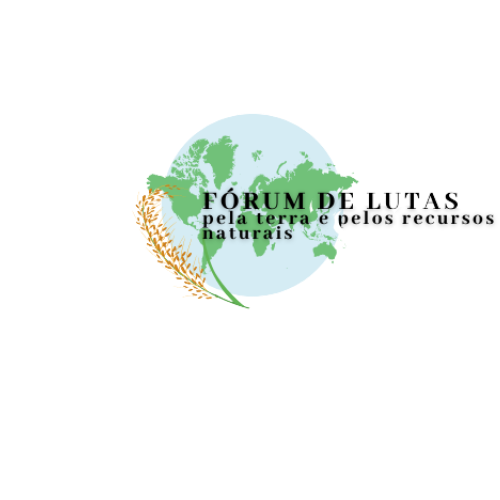 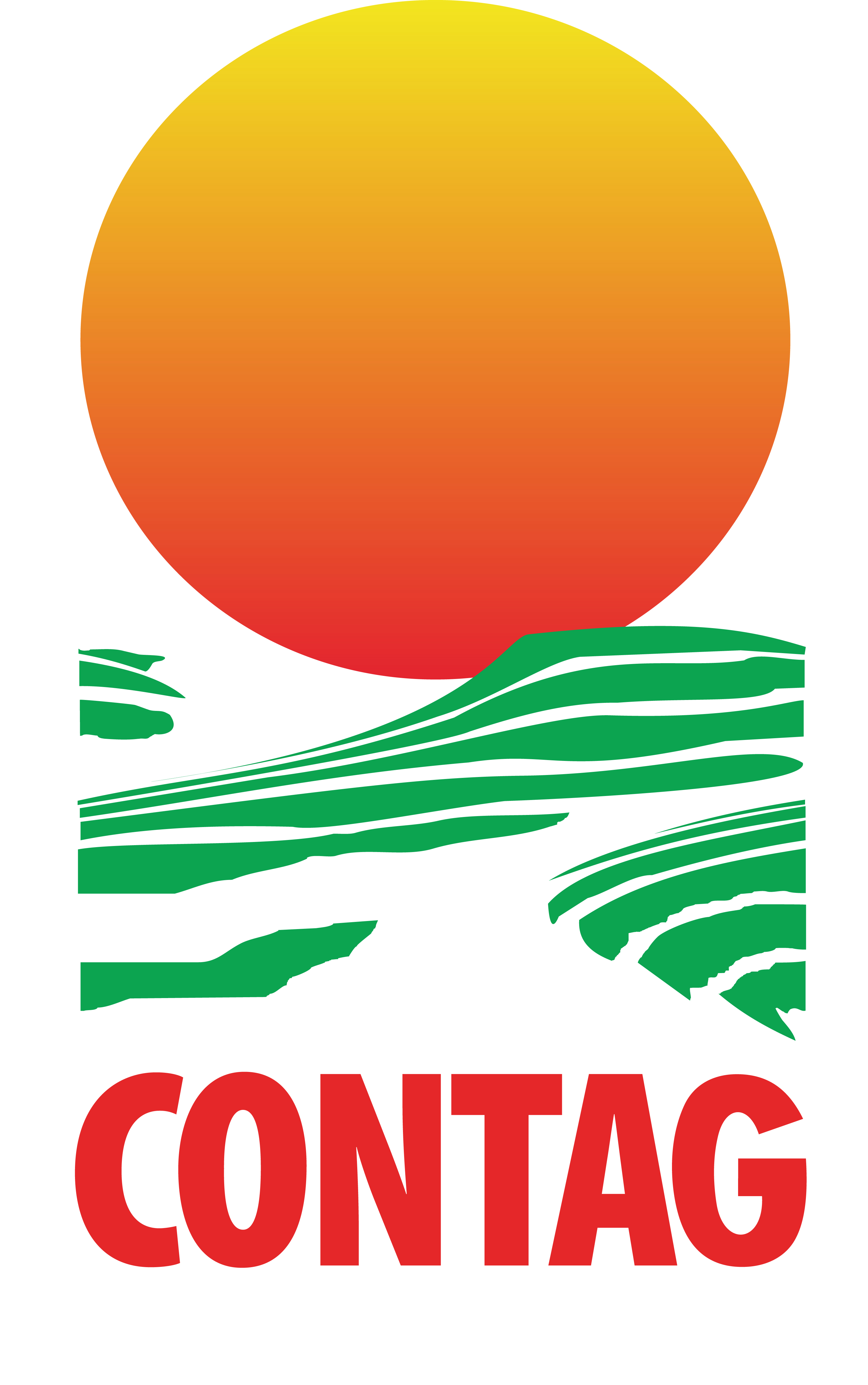 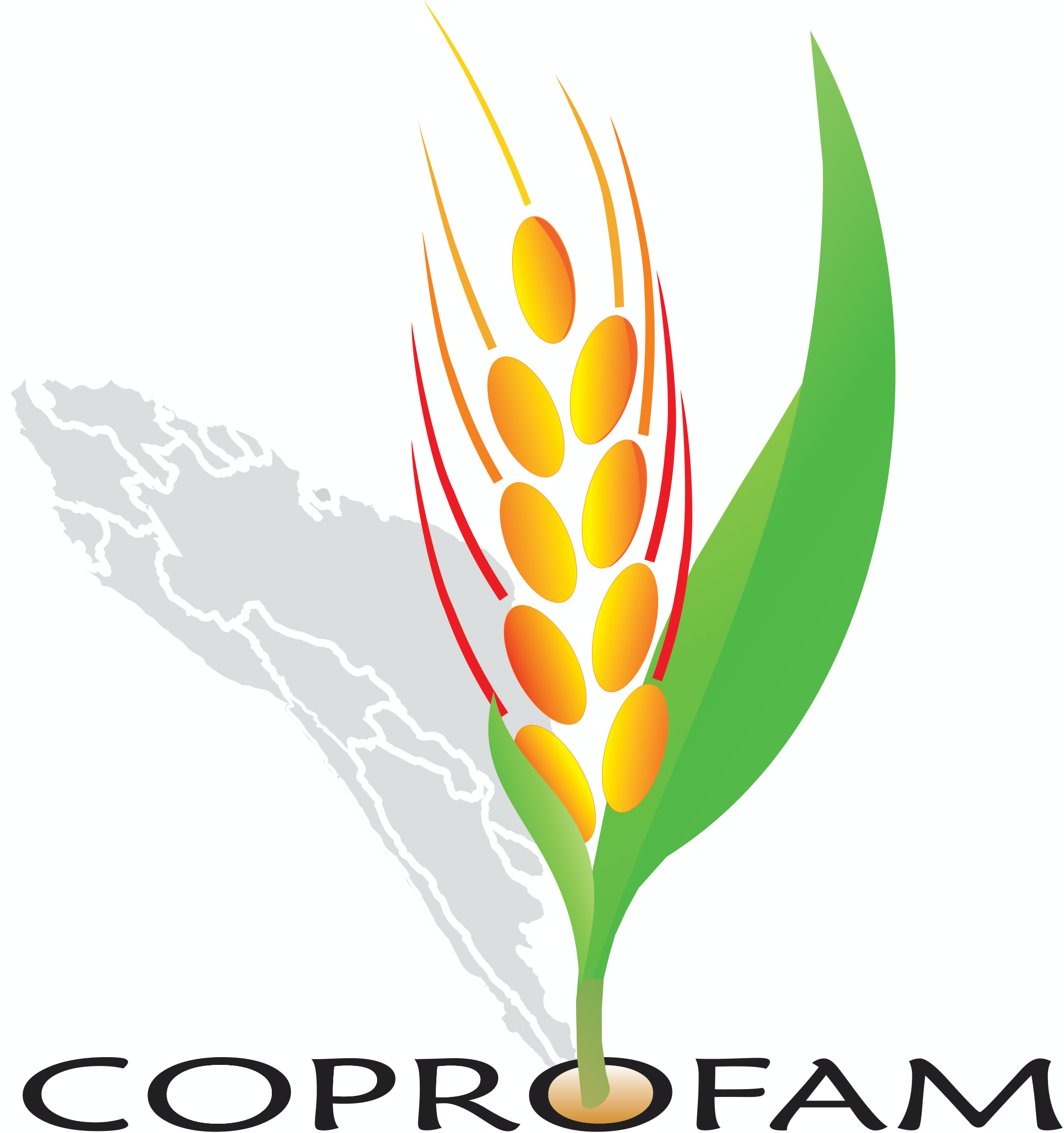 Conferência Regional 

Compra de Terras por Estrangeiros no Brasil: contexto, desafios e perspectivas de ação.
Alair dos Santos
Secretário de Política Agrícola 
CONTAG
Regulação Jurídica
O Procurador Federal, Junior Fidelis, apresentou
 Marco normativo vigente:
Art. 190 da CF 88 
Lei 5.709/71
Lei 8.629/93.
 
Destacam-se: 
Permissividade legal
Pessoas físicas em até 5mil/ha 
Pessoas jurídicas em até 10mil/há). 

Gargalos: 
Procedimentos de fiscalização, controle e sanção.
Terras adquiridas por empresas brasileiras controladas por capital estrangeiro.
Ineficácia do INCRA no cumprimento dos dispositivos legais.
Casos apresentados
Caso 1. Mineradora Belo Sun
Apresentado pela Defensora Pública, Dra. Elisângela Machado, apresentou o caso de compra ilegal de terras em Volta Grande do Xingú, Pará, pela Mineradora Belo Sun. 

Caso 2. MATOPIBA
A representante da MOQUIBOM, Emília Costa Leite, apresentou 3 casos na região: 
Fazenda Ludmila, na Comunidade Baixa Fechado, Piauí, em conflito há 8 anos
Comunidades Sete Lagoas e Brejo das Meninas, no Piauí, griladas com capital estrangeiro.
 Porto Itaqui, no Maranhão, adquirida pela companhia chinesa CCE para escoação de soja e minérios.
Desafios presentes
Forte pressão do capital e do mercado financeiro internacional. 
PL 2.963/19 e marcos normativos vigentes.
Falta de informação e dados precisos.
Ausência de proposta concreta e articulada para enfrentamento do tema.
Retrocessos em políticas públicas de acesso a terra e gestão dos recursos naturais.
Falta de conscientização de atores públicos e da sociedade.
Ausência de mecanismos de fiscalização e controle.
Conivência do Poder Judiciário em diversos casos.
E ausência do debate em espaços oficiais de diálogo político nacional e internacional.
Propostas: estratégias e ações de enfrentamento
Apresentar emendas e/ou atuar pela reprovação do PL 2.963/19, vinculando estratégias de fomento da reforma agrária, titulação de terras e outras políticas de acesso a terra e ao território pelas populações locais/tradicionais.

Articular parlamentares para discutir a revisão ou reprovação do PL 2.963/19 e das demais normas que visam facilitar a ocupação de terras por pessoas físicas e jurídicas estrangeiras ou nacionais controladas por capital estrangeiro.

 Propor audiências públicas e atos com o poder público para fortalecer o diálogo no Congresso Nacional, buscando sensibilizar e pressionar os atores públicos a definir marcos normativos e mecanismos de enfrentamento dos impactos do capital estrangeiro nos territórios.
Elaborar uma proposta (agenda conjunta) do Campo Unitário e apresenta-la aos representantes do Estado.
 
Reivindicar ações de fortalecimento e ampliação dos programas de georreferenciamento, titulação de terras e outras políticas de garantias e direitos das populações locais.

Associar o processo de estrangeirização de terras ao crescimento dos conflitos por terra, água e recursos naturais, considerando a sua relação direta com a reprodução da vida e da biodiversidade, como bens-comum ameaçados pelo mercado financeiro.

Criar uma campanha de enfrentamento à estrangeirização de terras, de forma articulada com os movimentos sociais do campo e das cidades, buscando alcance nacional e conscientização social sobre o tema.
Propor Tribunal Internacional da Terra, como plataforma de debate para impulsar essa agenda em âmbito regional e internacional.

Revisar a legislação vigente sobre aquisição de terras por estrangeiros, considerando a inclusão de mecanismos de salvaguarda dos direitos das populações locais e da biodiversidade em processos de licenciamento, bem como a adoção de mecanismos eficazes de fiscalização, controle, sanção e restrição de aquisição ilegal de terras.  

Desenvolver estratégias de comunicação social e preparar material audiovisual que estimule a difusão de conhecimento e o diálogo com a sociedade em geral. 

Promover o debate e apresentar propostas sobre esse tema em espaços de diálogo político internacional, como a REAF Mercosul, especialmente nas Comissões Temáticas de Terras e de Meio Ambiente.
Monitorar as ações dessas empresas (mineradoras, plantas de energia eólica e outras) nos territórios e seus impactos sobre as populações locais, buscando denunciar as violações cometidas e garantir o acesso a direitos pelas comunidades locais. 

Definir estratégia de enfrentamento do poder judiciário nos casos em que este seja conivente com processos de facilitação da entrada de capital estrangeiro para a ocupação e compra de terras.
Muito Obrigado
Muchas gracias
Merci beaucoup
Thank you very much